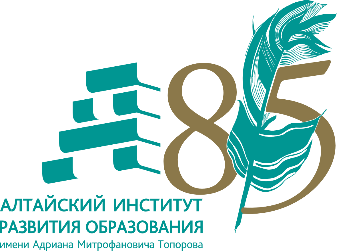 Краевое автономное учреждение дополнительного профессионального образования 
«Алтайский институт развития образования имени  Адриана Митрофановича Топорова»(КАУ ДПО «АИРО имени А.М. Топорова»)
АТТЕСТАЦИЯ ПЕДАГОГИЧЕСКИХ 
РАБОТНИКОВ ОБРАЗОВАТЕЛЬНЫХ ОРГАНИЗАЦИЙ АЛТАЙСКОГО КРАЯ 
по должности «СОВЕТНИК ДИРЕКТОРА ПО ВОСПИТАНИЮ И ВЗАИМОДЕЙСТВИЮ С ДЕТСКИМИ ОБЩЕСТВЕННЫМИ ОБЪЕДИНЕНИЯМИ»
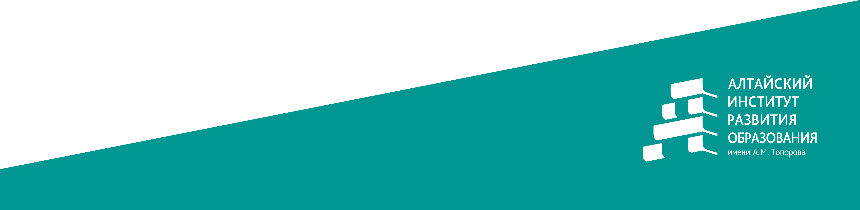 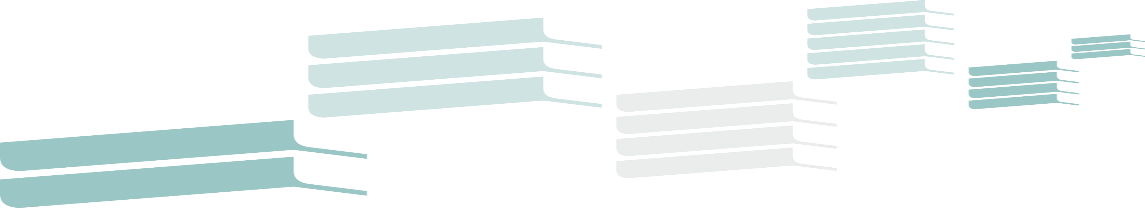 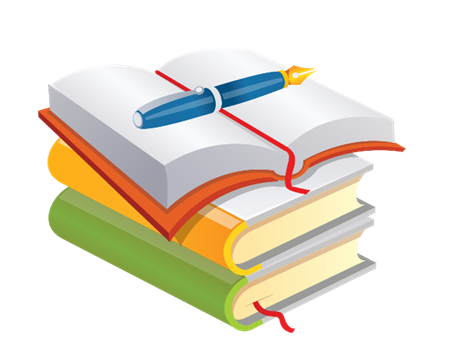 Титаренко Татьяна Анатольевна
начальник отдела сопровождения 
экспертизы и аттестации
КАУ ДПО «АИРО им. А.М. Топорова»
2024 г
Алтайский край, г.Барнаул
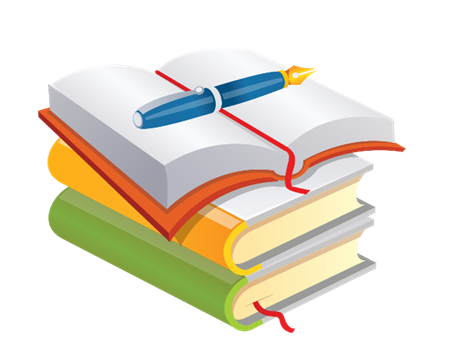 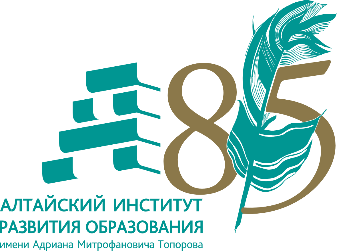 Краевое автономное учреждение дополнительного профессионального образования 
«Алтайский институт развития образования имени  Адриана Митрофановича Топорова»(КАУ ДПО «АИРО имени А.М. Топорова»)

АТТЕСТАЦИЯ  ПЕДАГОГОВ  - 
комплексная оценка уровня квалификации, педагогического профессионализма и продуктивности деятельности работников образовательных учреждений. 
                                                                                Педагогический словарь
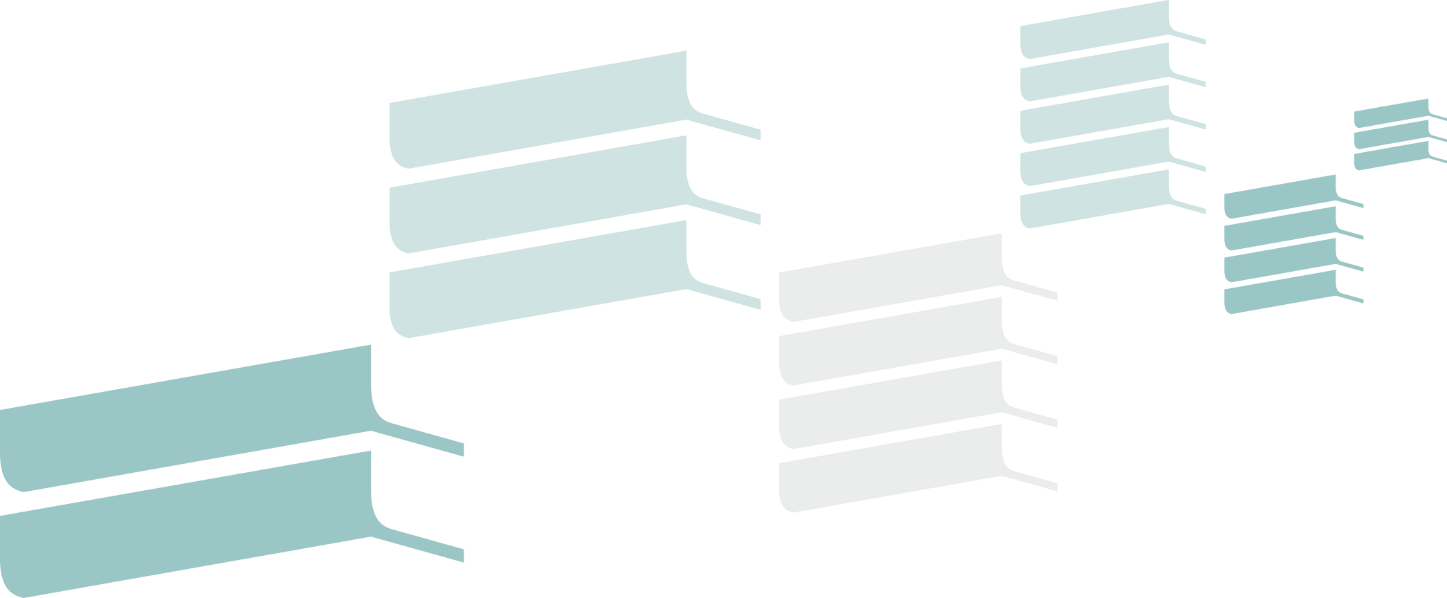 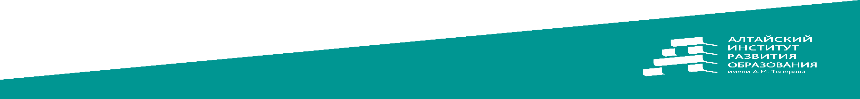 Алтайский край, г.Барнаул
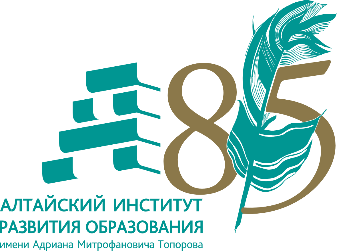 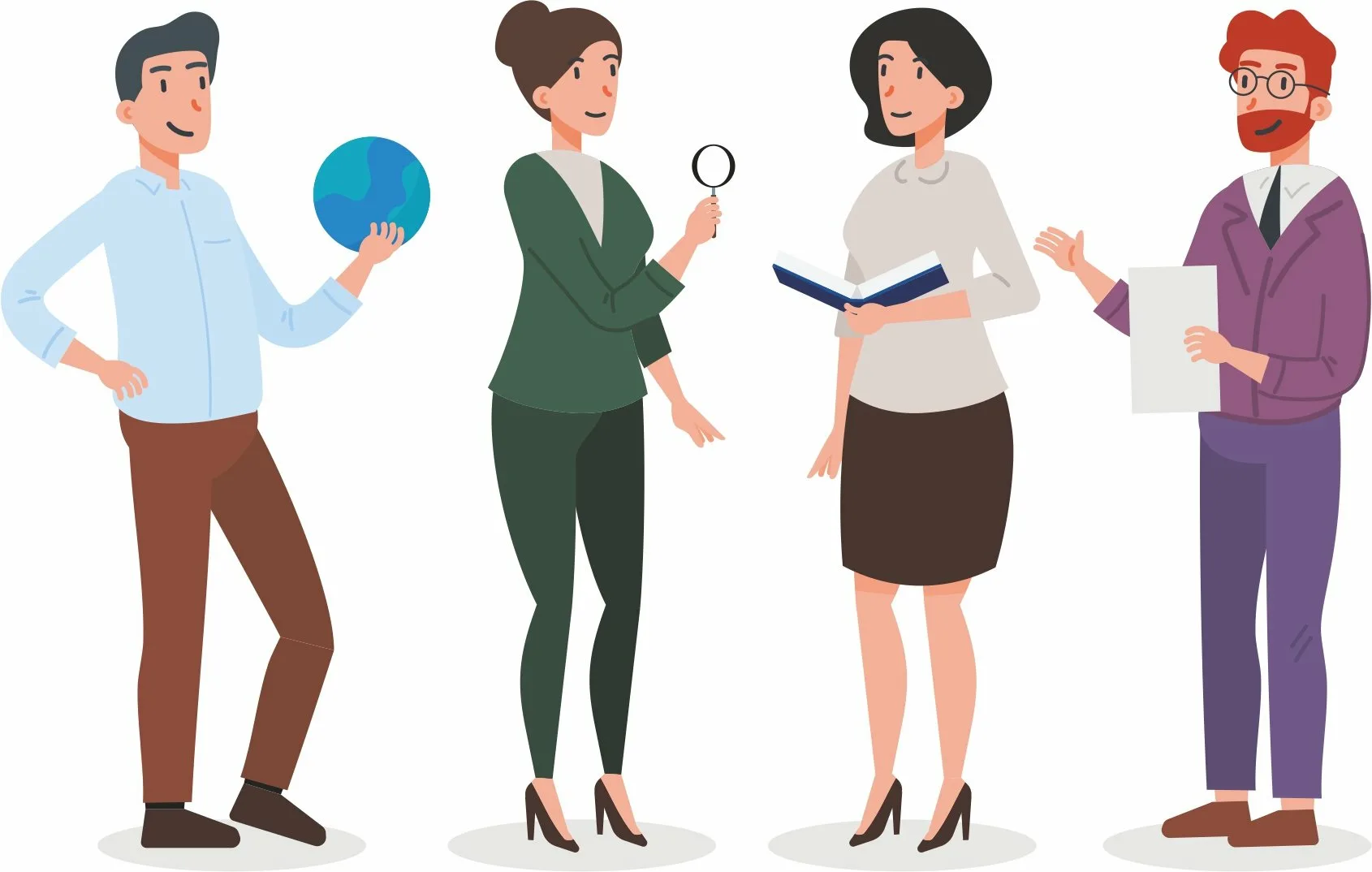 О КРИТЕРИЯХ ЭФФЕКТИВНОСТИ РАБОТЫ СОВЕТНИКА ДИРЕКТОРА ПО ВОСПИТАНИЮ И ВЗАИМОДЕЙСТВИЮ С ДЕТСКИМИ ОБЩЕСТВЕННЫМИ ОБЪЕДИНЕНИЯМИ
    (Николенко Ирина Алексеевна, региональный координатор проекта «Навигаторы детства» в Алтайском крае, аналитик отдела анализа, мониторинга и реализации региональных проектов КАУ ДПО «АИРО имени А.М. Топорова»)


АТТЕСТАЦИЯ ПЕДАГОГИЧЕСКИХ РАБОТНИКОВ ПО ДОЛЖНОСТИ «СОВЕТНИК ДИРЕКТОРА ПО ВОСПИТАНИЮ И ВЗАИМОДЕЙСТВИЮ С ДЕТСКИМИ ОБЩЕСТВЕННЫМИ ОБЪЕДИНЕНИЯМИ» 
                          (Титаренко Татьяна Анатольевна, начальник отдела сопровождения экспертизы и аттестации)


АТТЕСТАЦИЯ ПЕДАГОГИЧЕСКИХ РАБОТНИКОВ В РАМКАХ РЕАЛИЗАЦИИ П.8.2.10 РЕГИОНАЛЬНОГО ОТРАСЛЕВОГО СОГЛАШЕНИЯ ПО ОРГАНИЗАЦИЯМ АЛТАЙСКОГО КРАЯ, ОСУЩЕСТВЛЯЮЩИМ ОБРАЗОВАТЕЛЬНУЮ ДЕЯТЕЛЬНОСТЬ, НА 2022-2024 год
                       (Лукьянова Татьяна Дмитриевна, специалист по УМР отдела сопровождения экспертизы и аттестации)
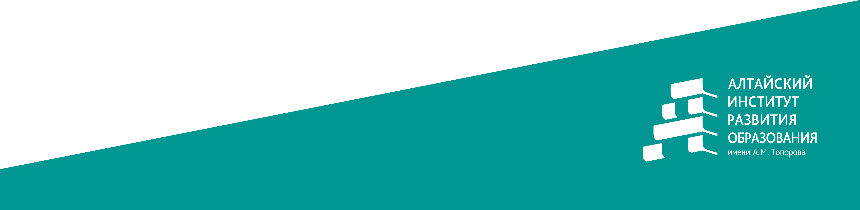 Алтайский край, г.Барнаул